An Apprenticeship in Health and Wellbeing Wellsouth
The New Zealand Certificate in Health and Wellbeing
(level 4)
Primary Care Practice Assistant
Gender of apprentices
Age spread of apprentices
Ethnicity spread of apprentices
Number of apprentices by region
Number of apprentices by sector
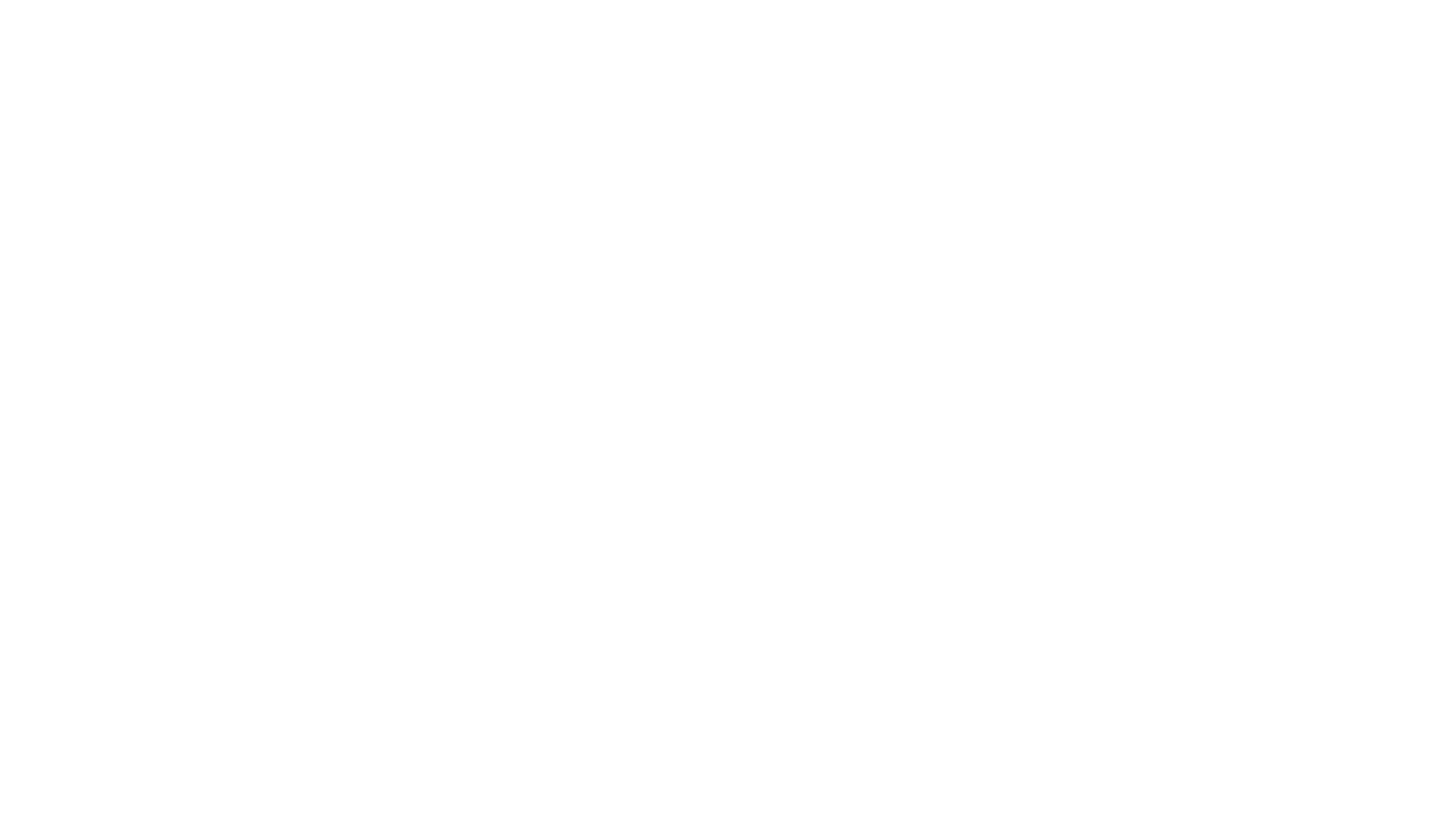 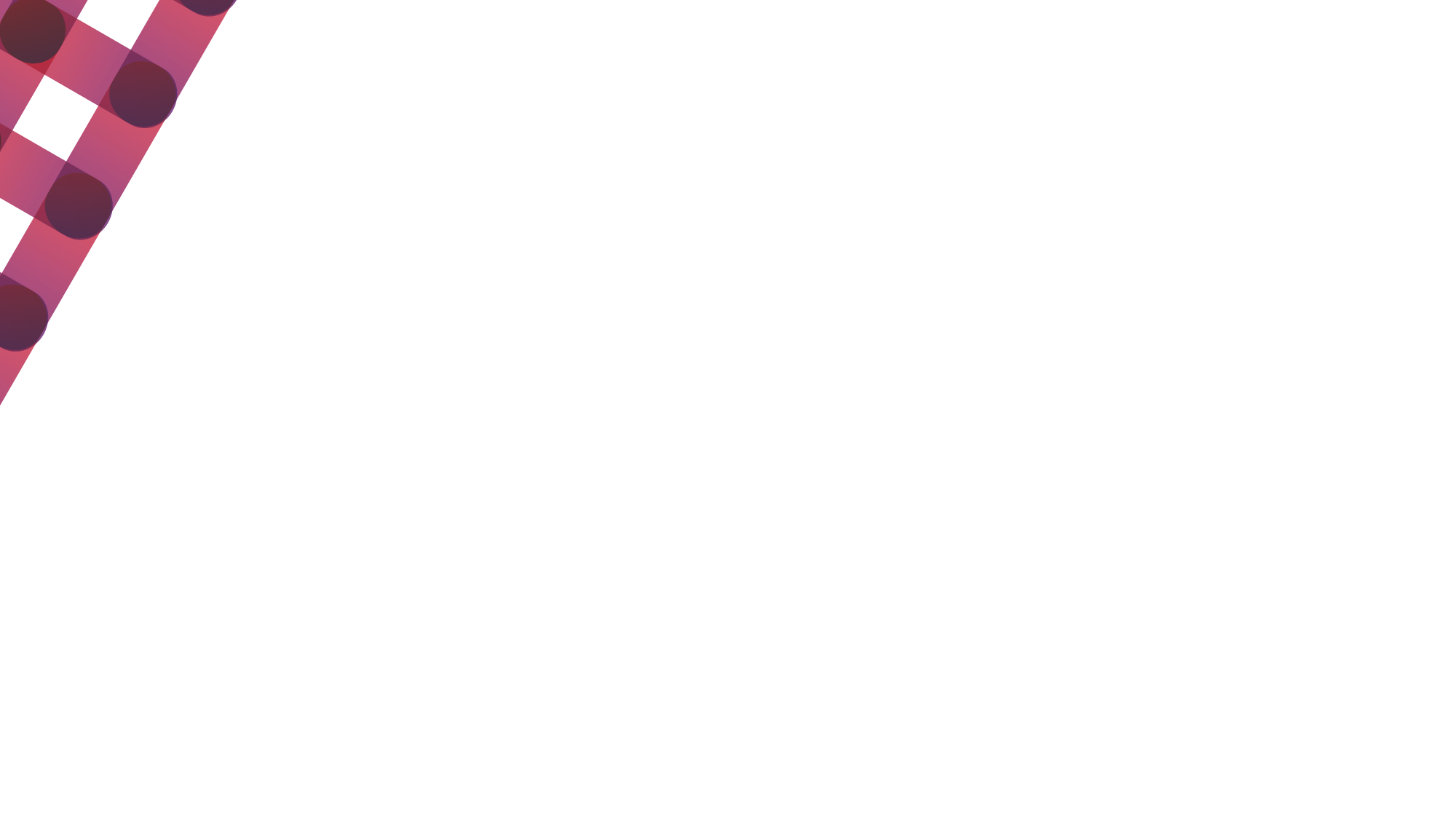 “This training has equipped me with the essential skills to ensure all whānau receive the best care possible whilst empowering them to make positive changes in their lives.”
Turaukawa Bartlett – Whānau Support Worker
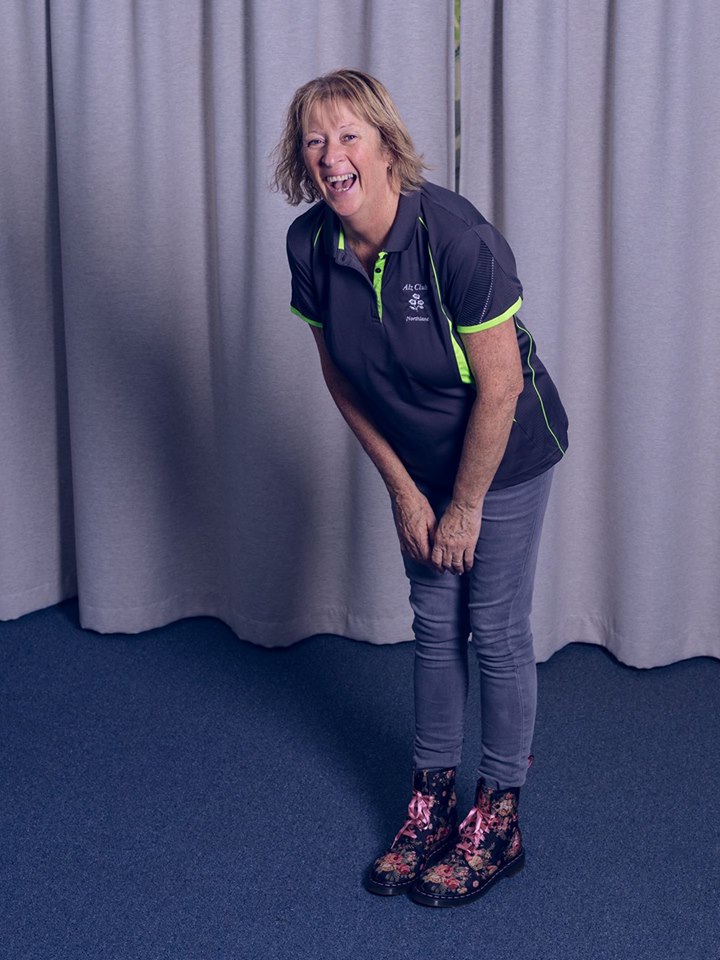 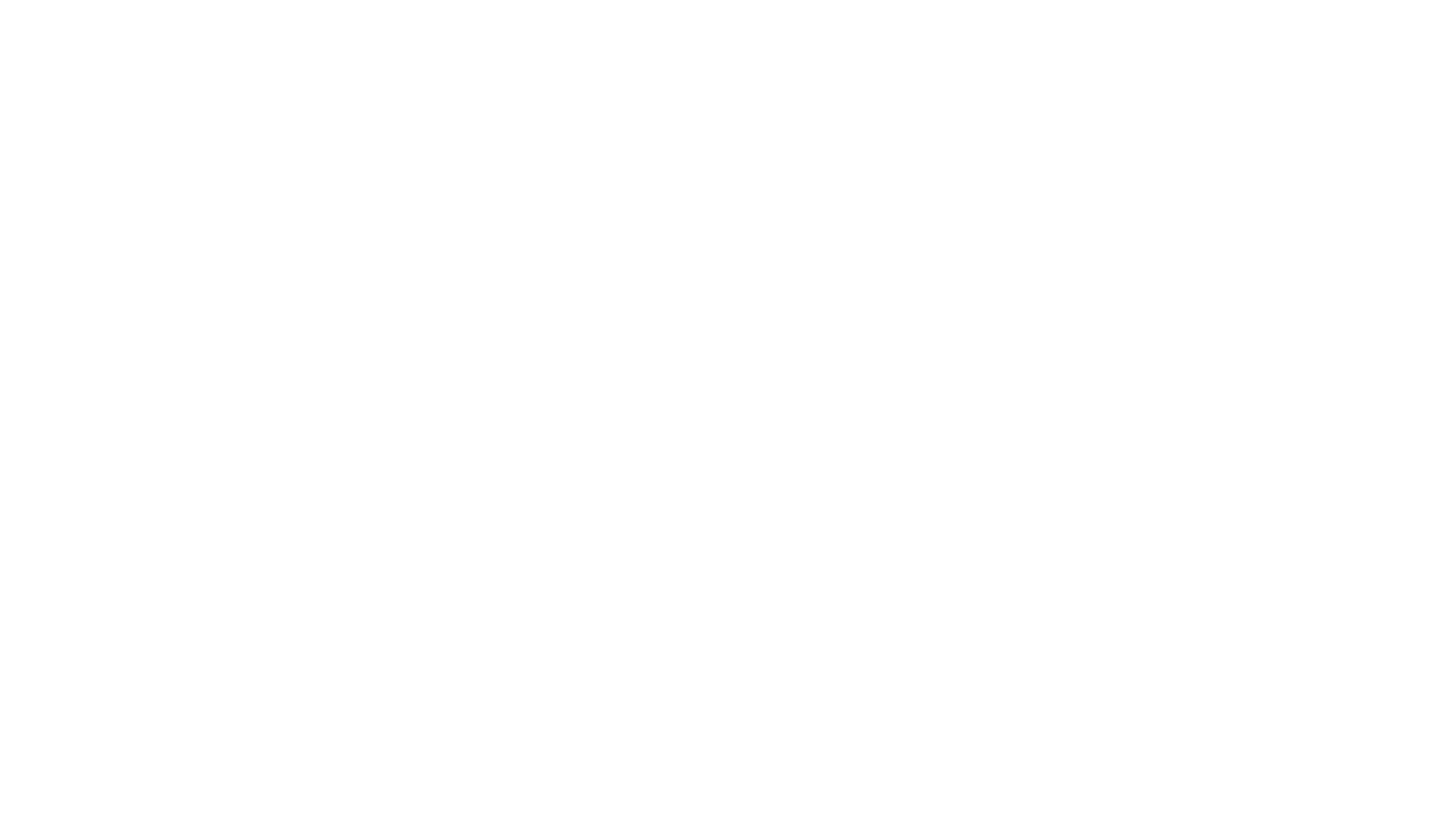 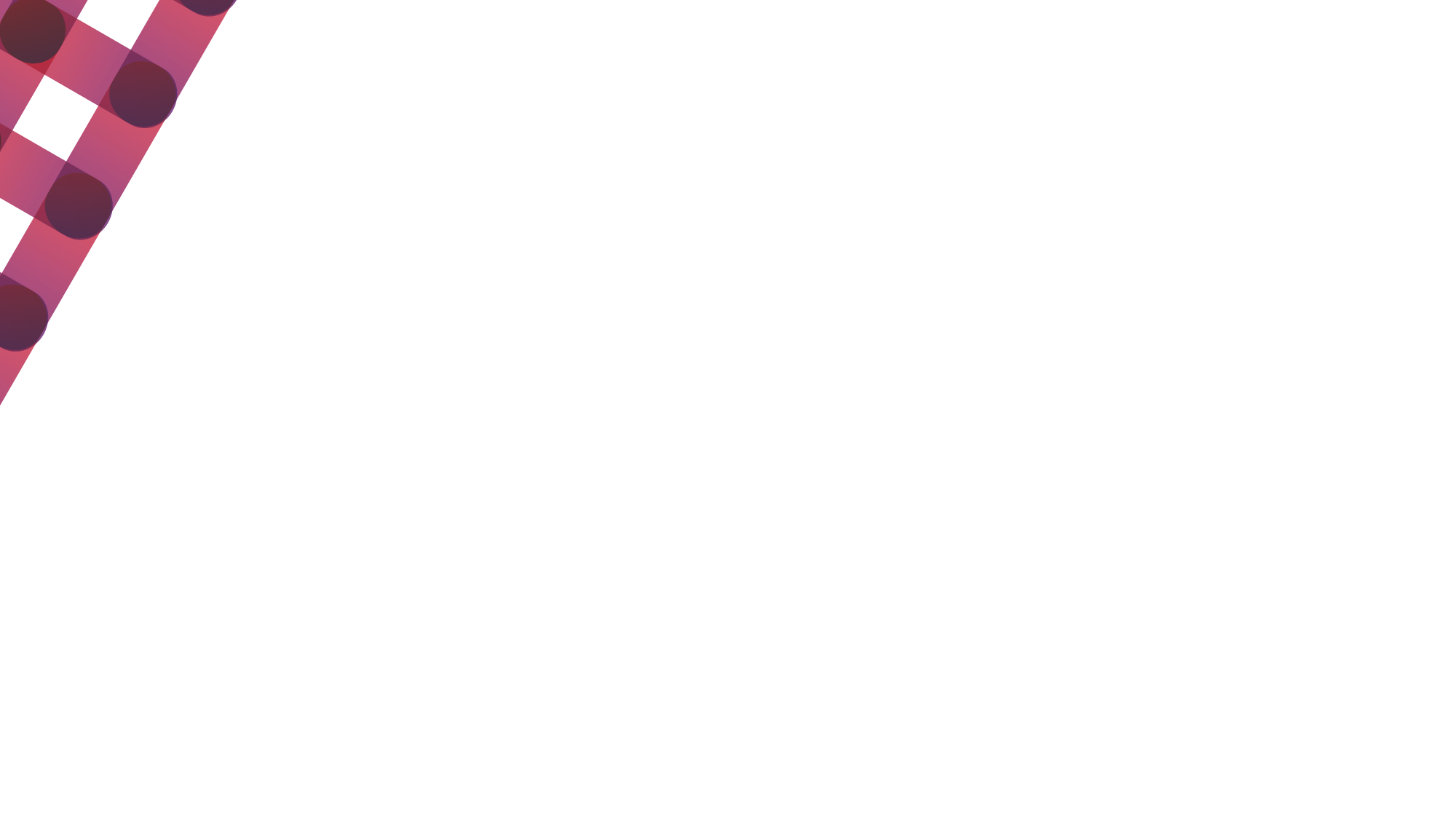 “Although my background is in aged care and dementia care, through studying the Diversional Therapy Apprenticeship I am gaining a much deeper understanding of how the games and activities we run every day at work helps our clients.”
Pauline Plewinski – Diversional Therapist
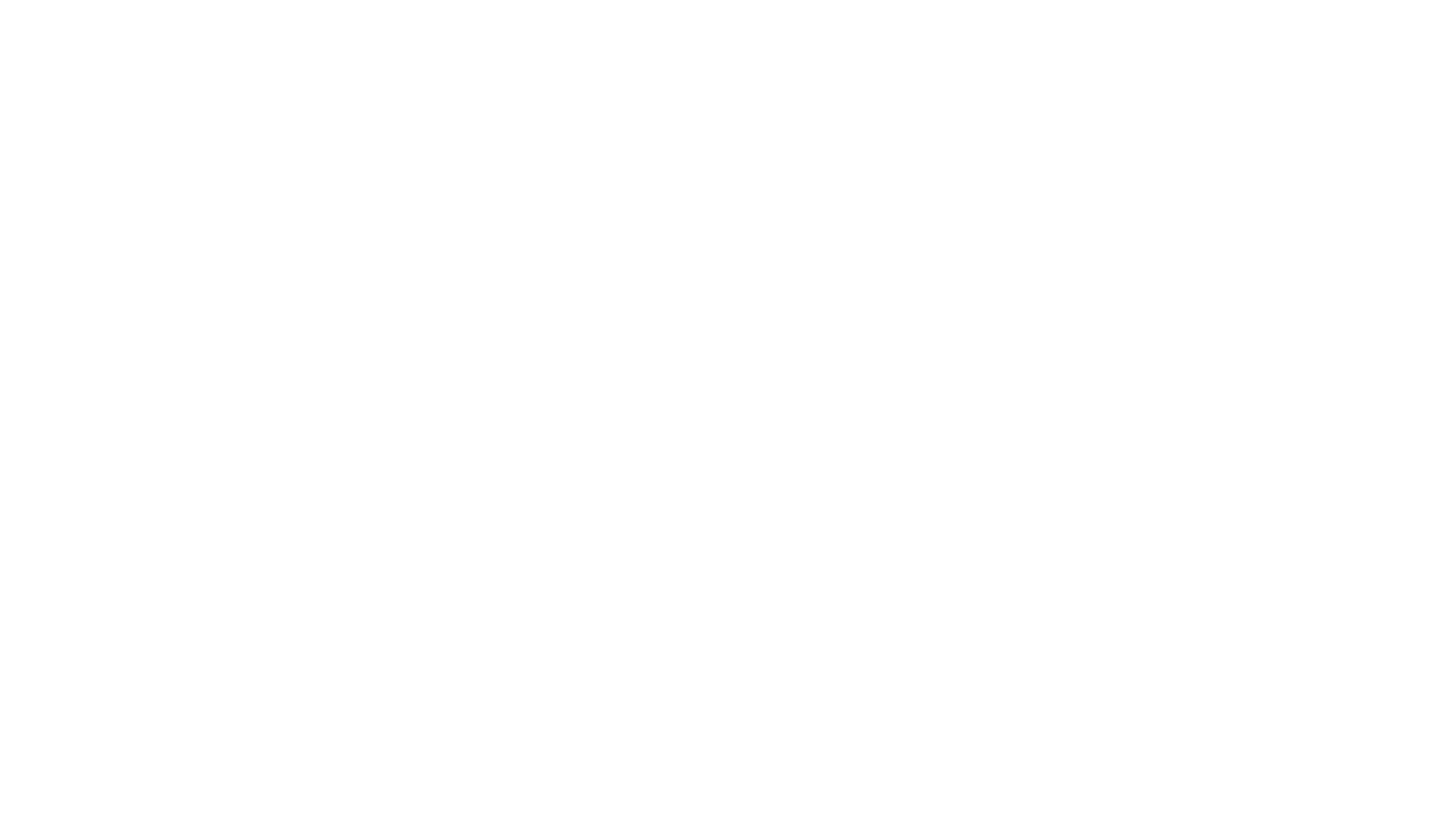 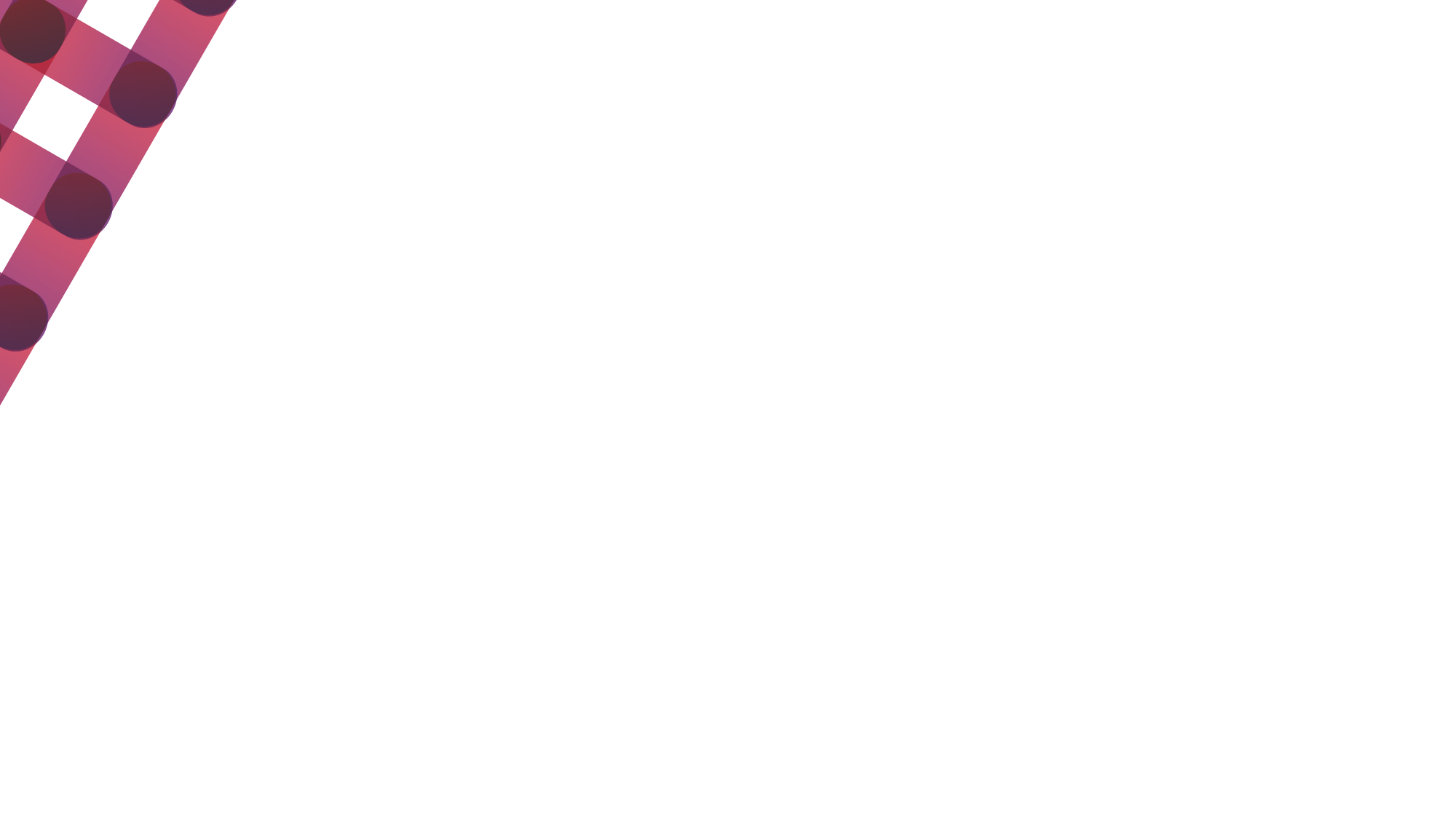 “I do things totally different now because I have a better understanding now why I’m doing it and I’m thirsting for more knowledge now as to why I’m doing it.”
Deb Morrison – Primary Care Practice Assistant
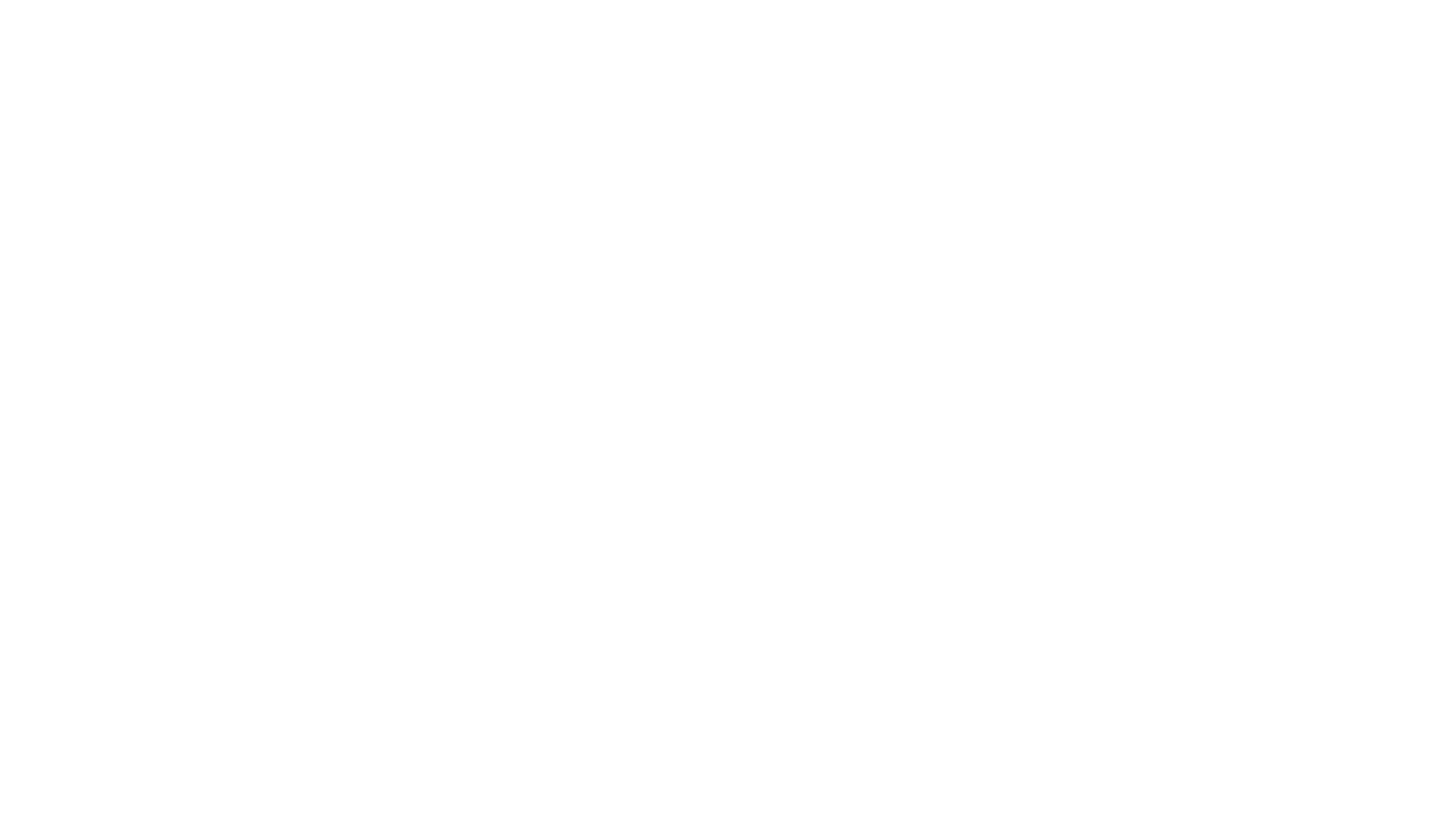 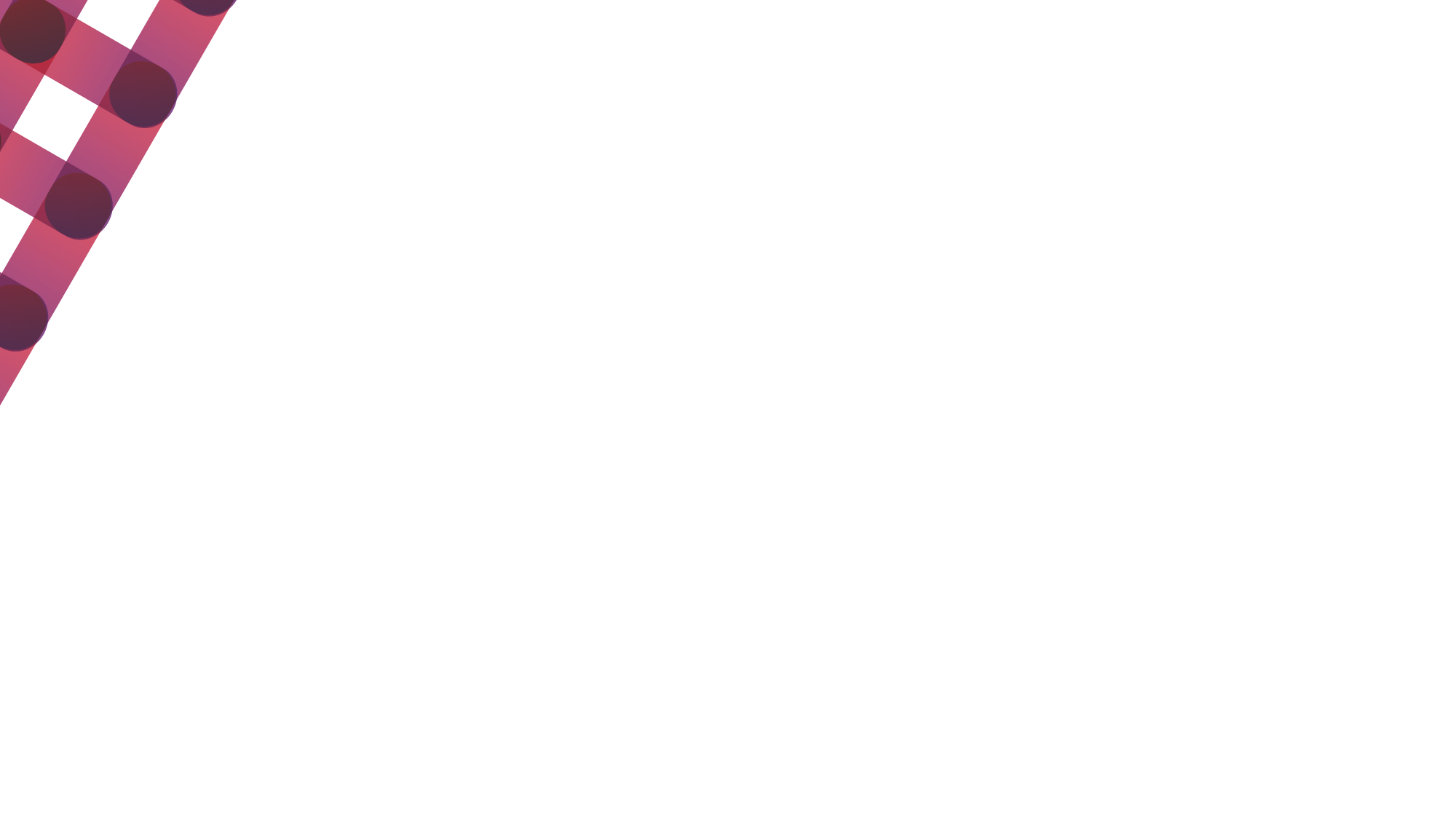 “I am listening to people’s stories or issues that they may be having and I am able to look at it in a more holistic way. So, this study is helping validate the way I work intuitively anyway.”
Nicola Mason – Social Service Worker
How does it work ?
An apprenticeship advisor will work with you to 
Create a training plan 
Discuss a training needs analysis
Walk through the programme modules
Discuss the TEC code of good practice 
Ensure the apprentice is aware of the next steps
What support will I get
Employers will receive regular updates on progress
Observations in the workplace are REAL and are a component of the programme
Regular visits to the workplace by the apprenticeship advisor
Pastoral care 
Assessment online , verbal and observed
Coaching and support for literacy or other
Contact us:
Apprentice Advisor: Sarah Orr
Email: sarah.orr@careerforce.org.nz 
Phone: 021 294 9389
https://www.careerforce.org.nz/apprenticeships/